Projet g
Dylan Lessard Labbé
So come an take your time
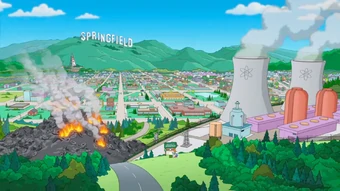 can I take you home where we can be alone
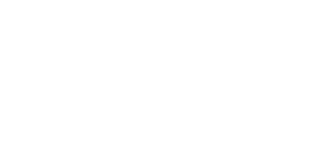 asked for his name
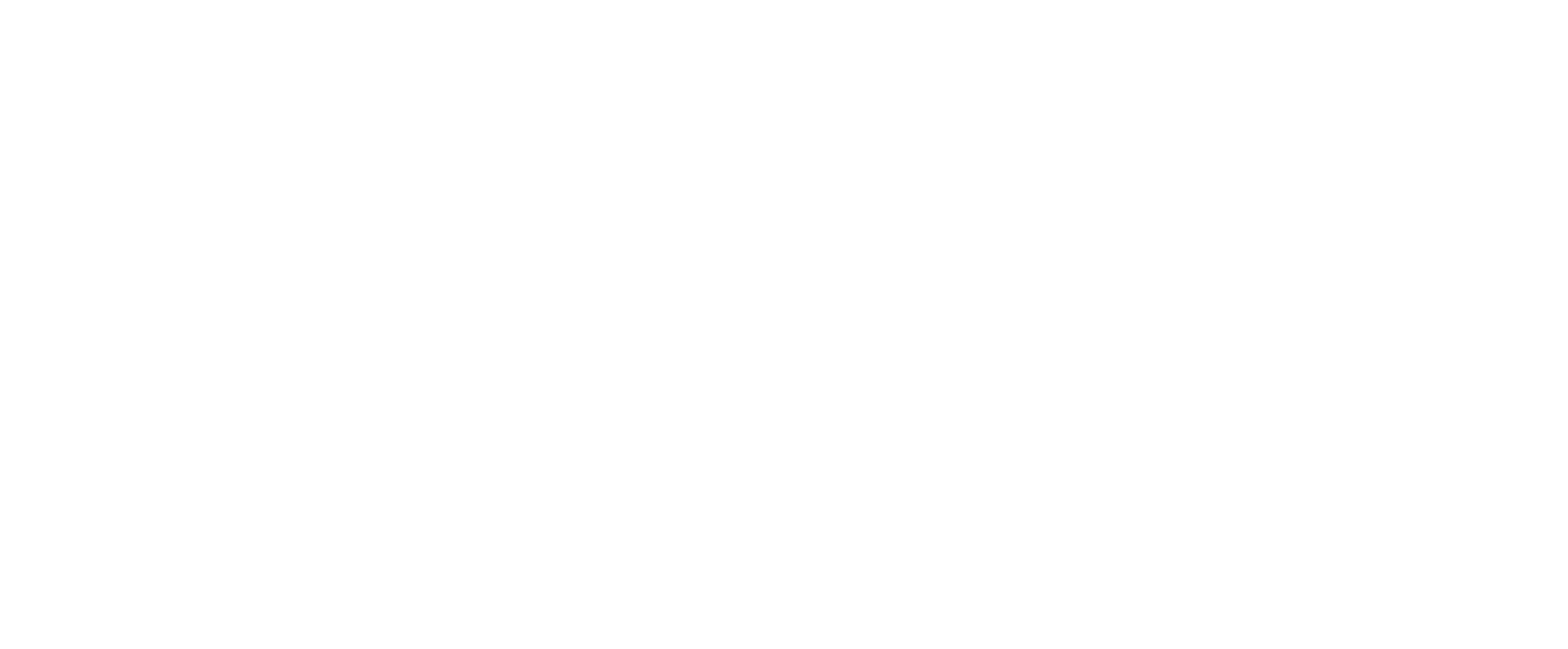 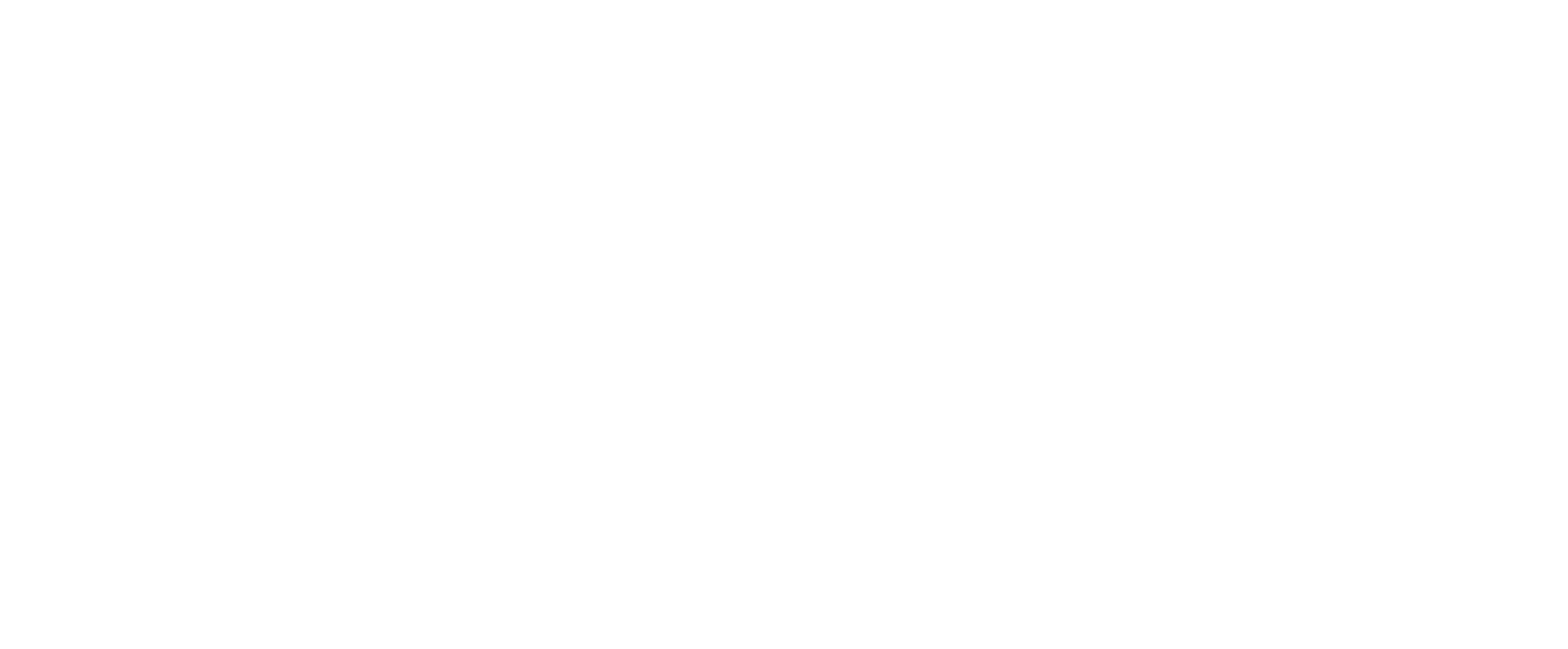 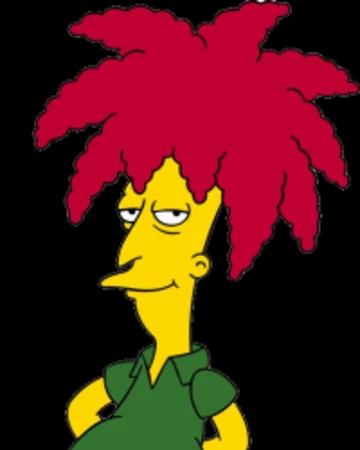 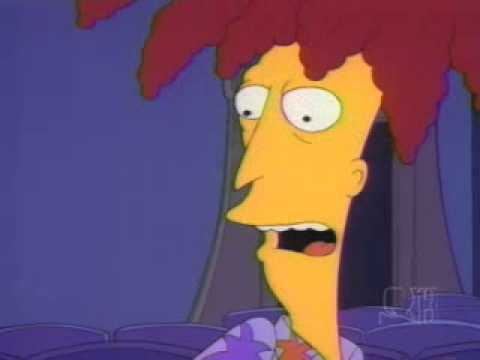 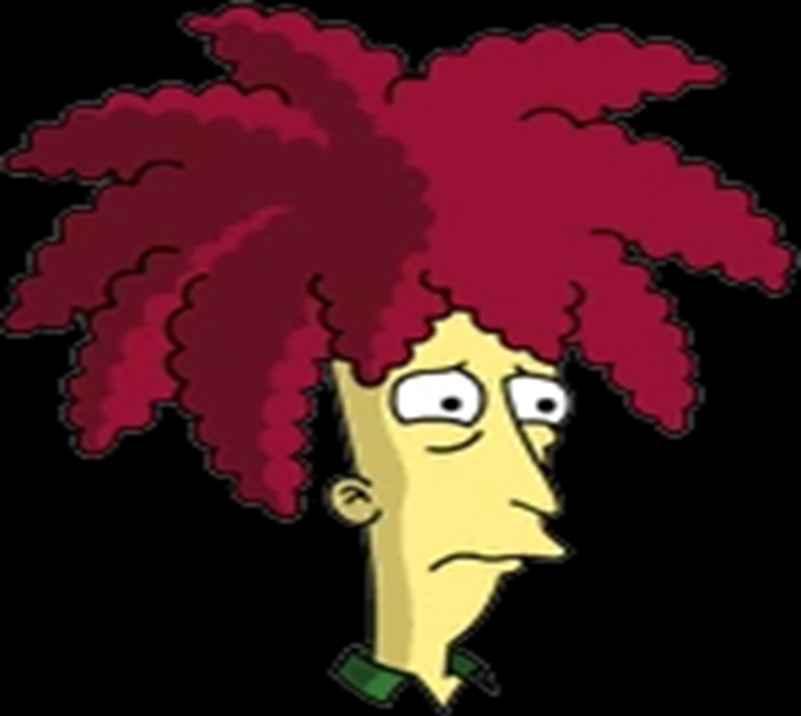 .
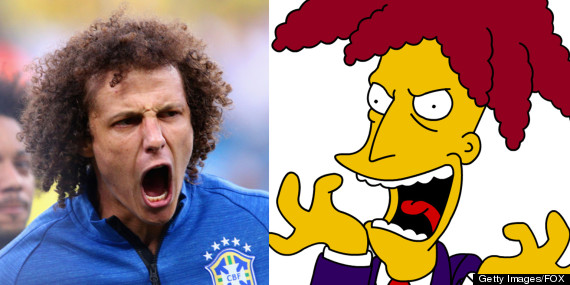 .
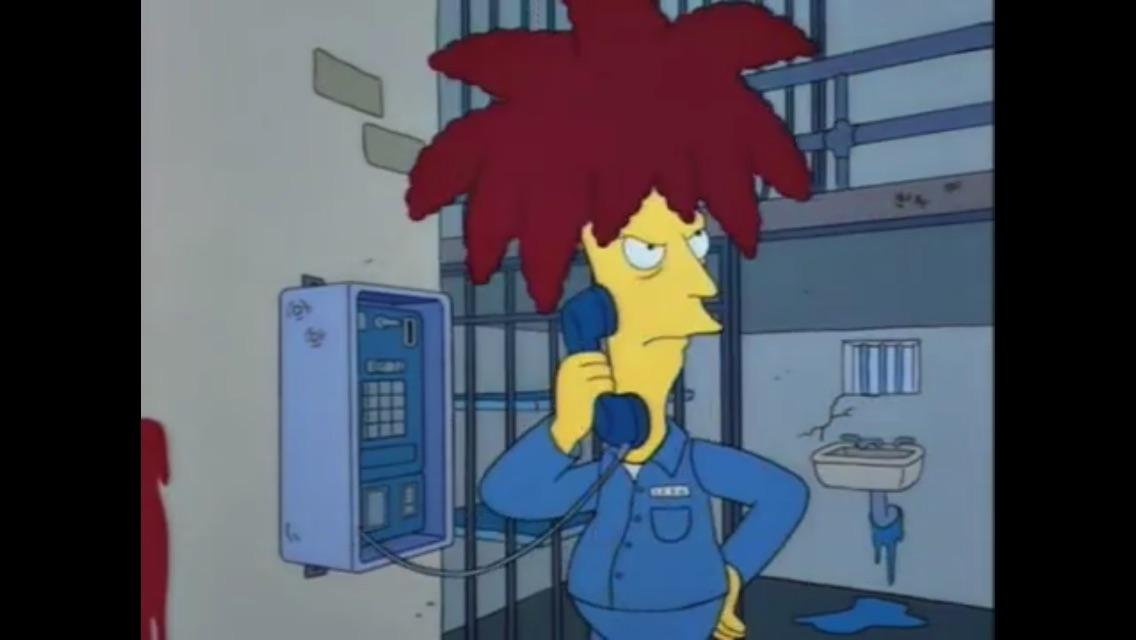 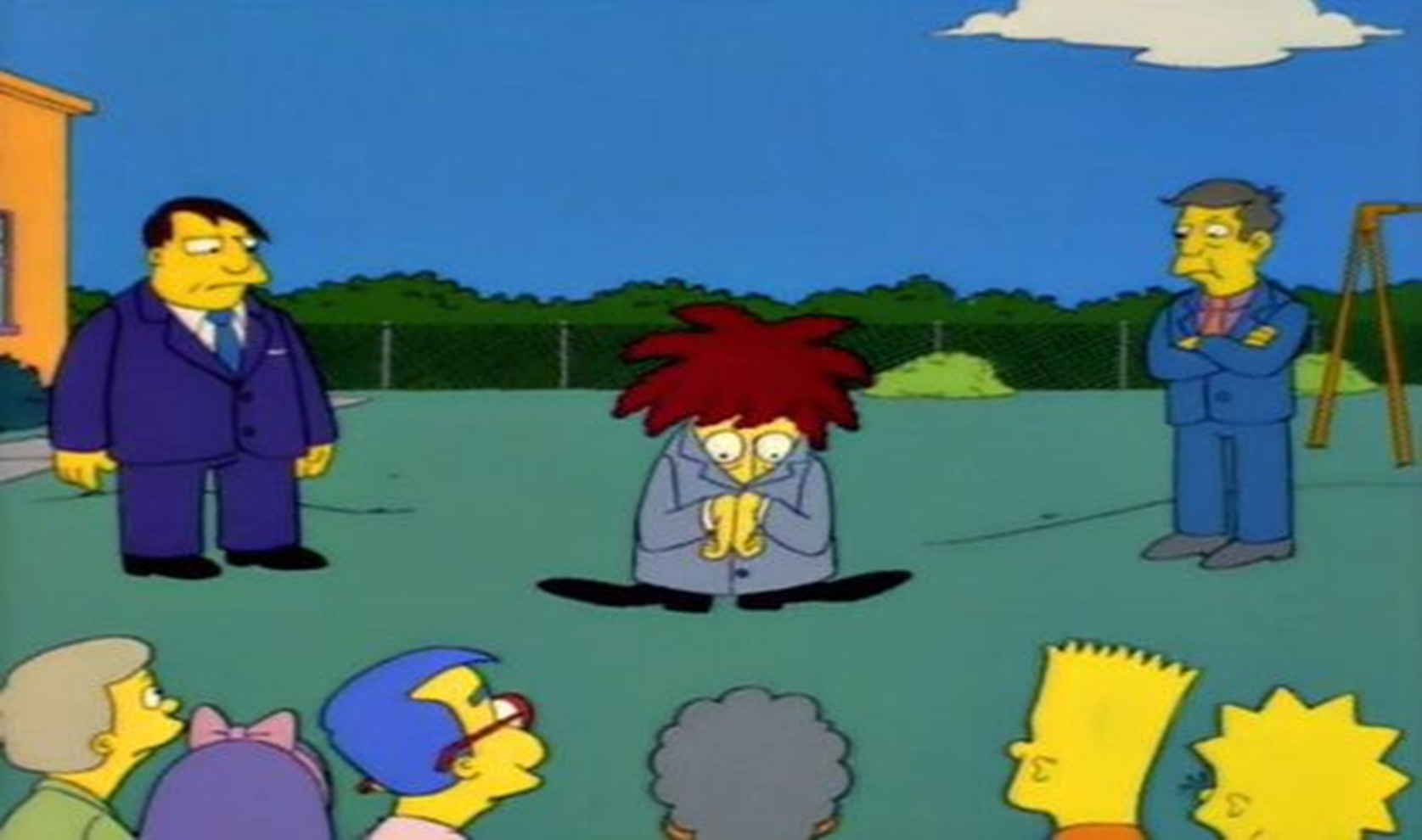 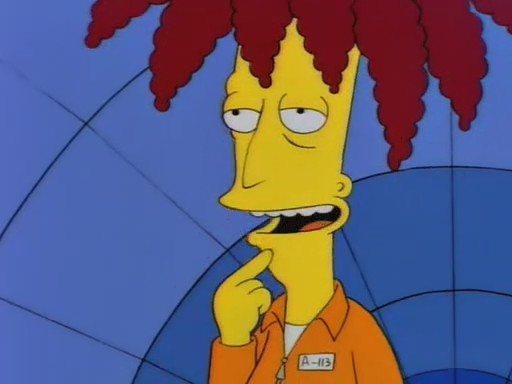 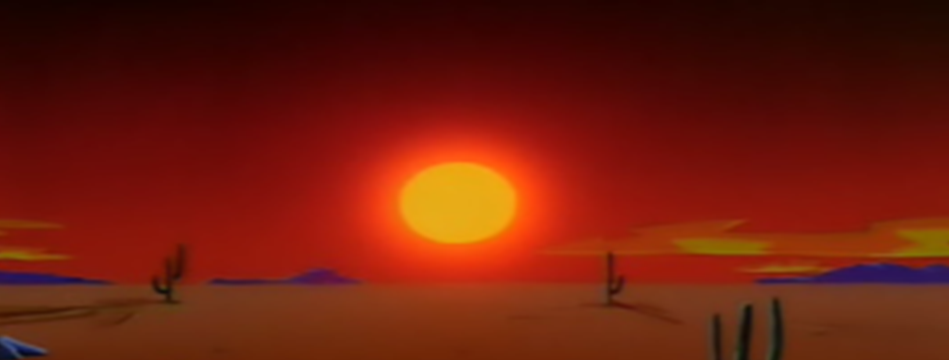